How can we switch off?
KNOWLEDGE ORGANISER
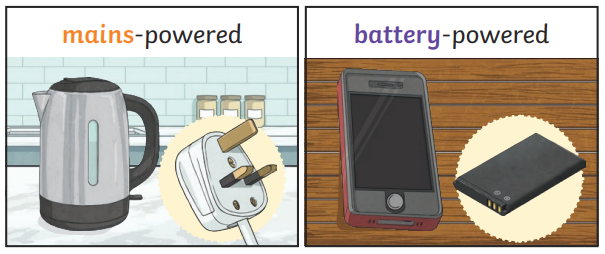 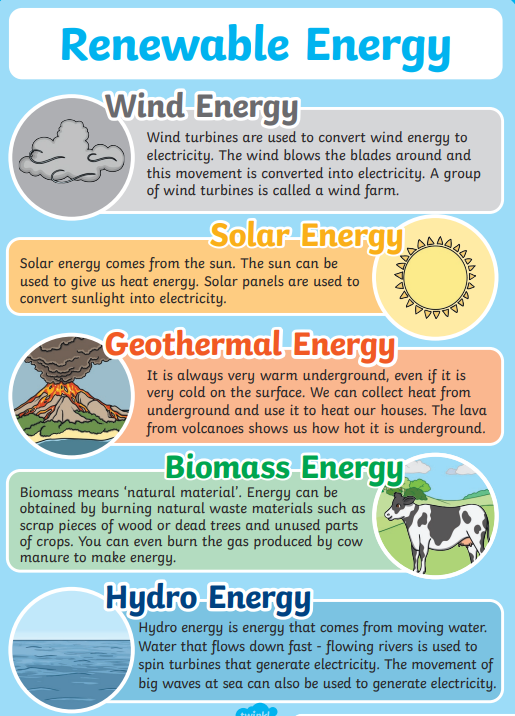 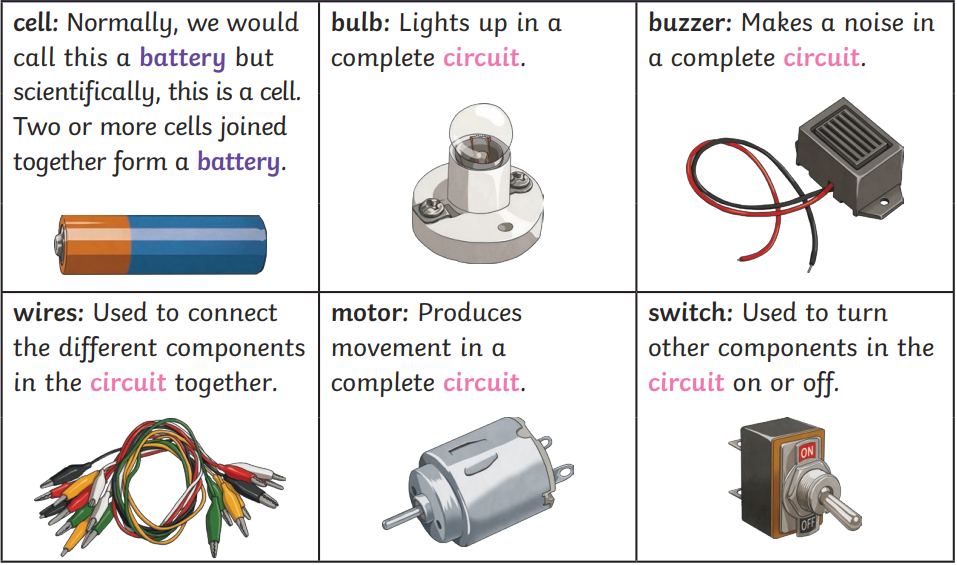 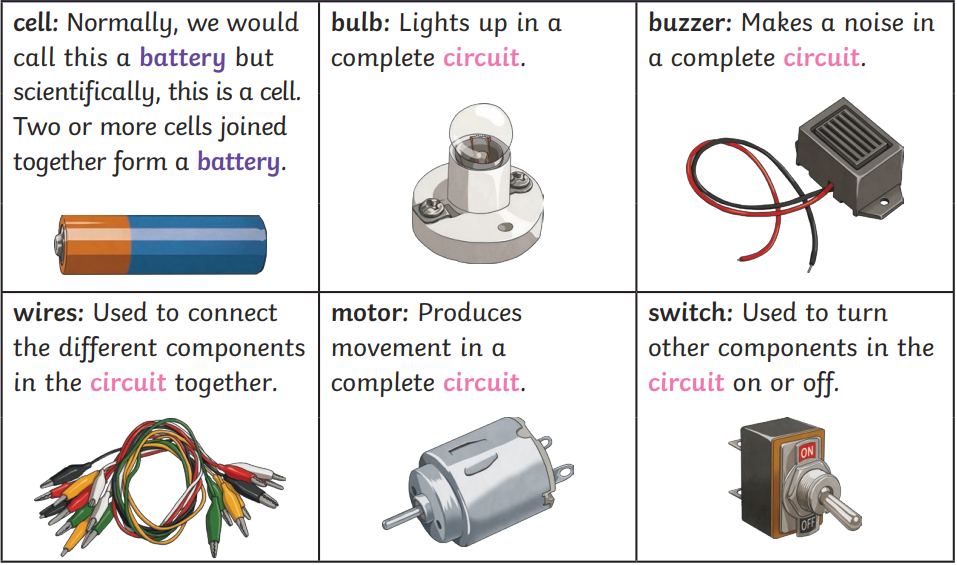 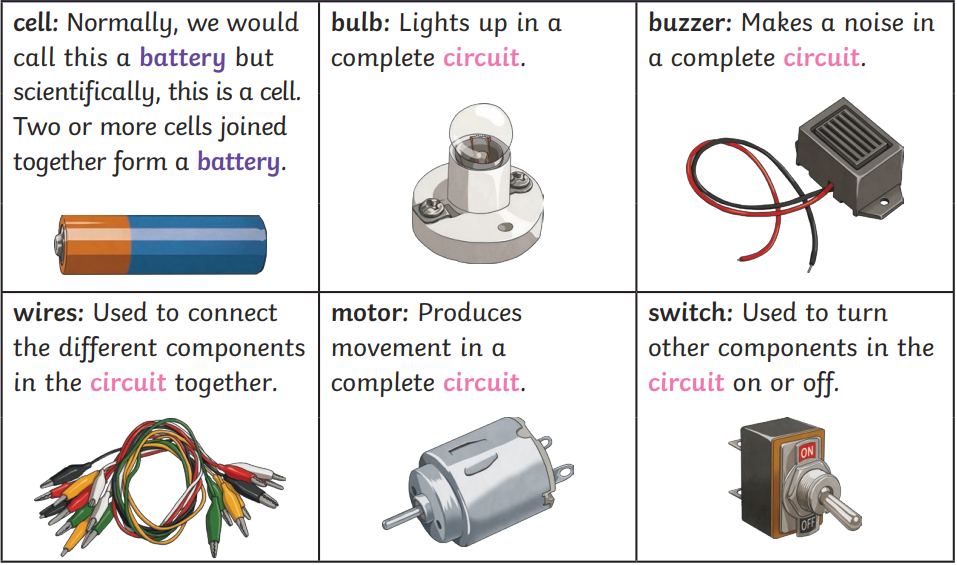 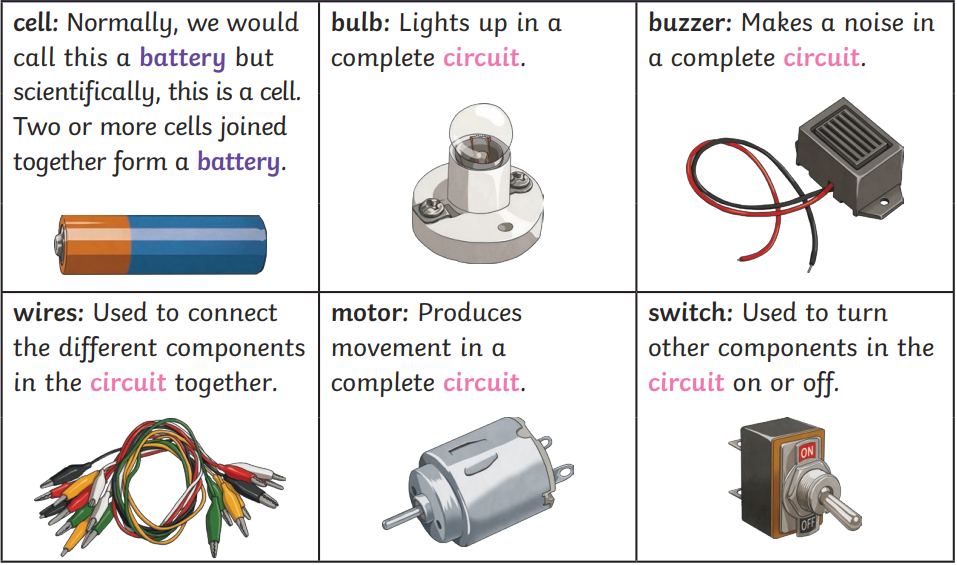 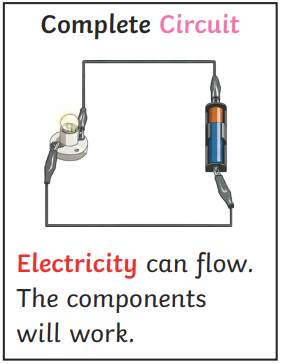 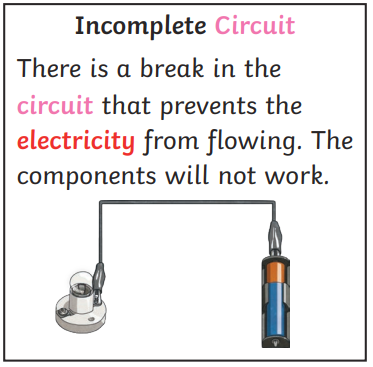 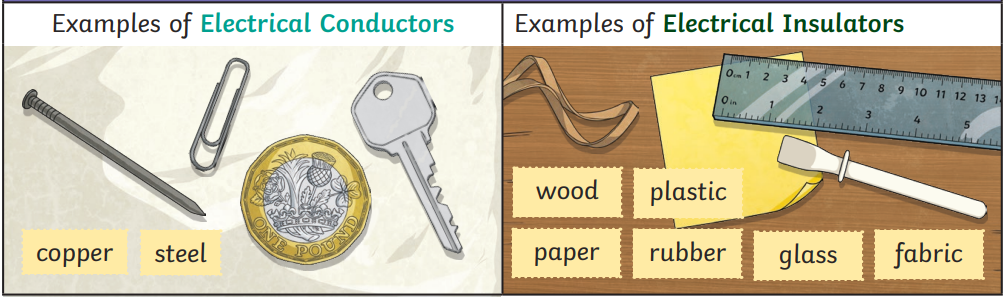 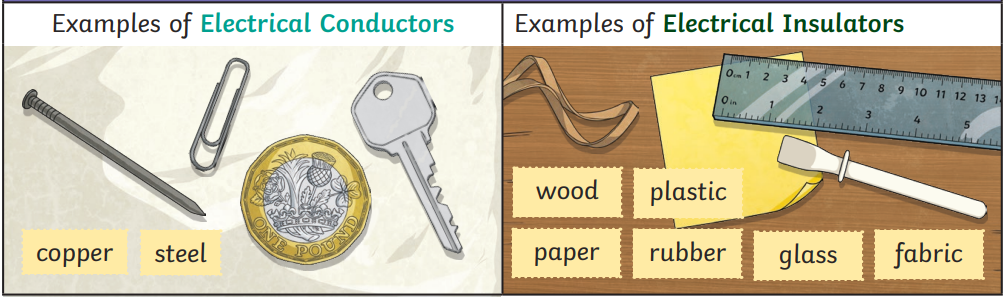 Assessment
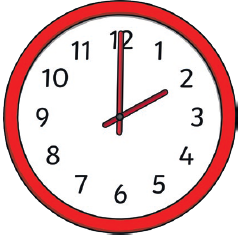 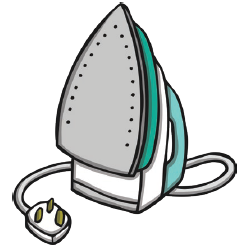 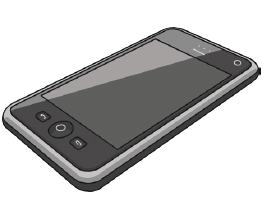 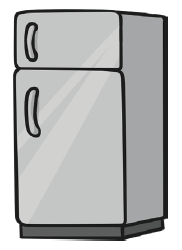 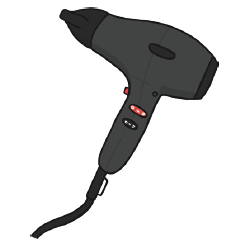 ____________
____________
____________
____________
____________
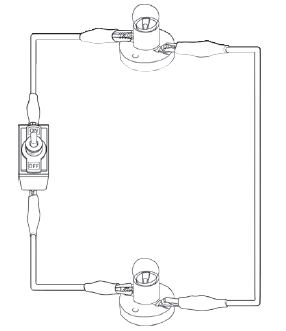